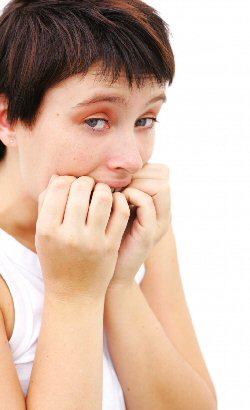 Вредные привычки
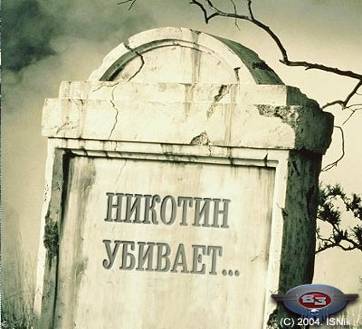 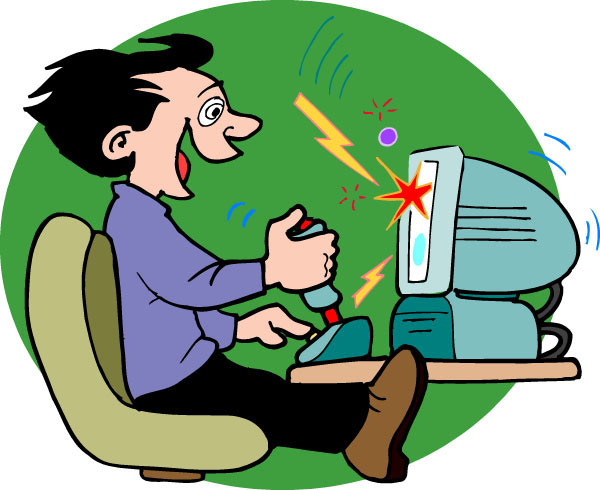 Полезные привычки
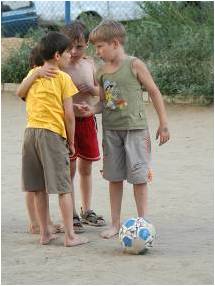 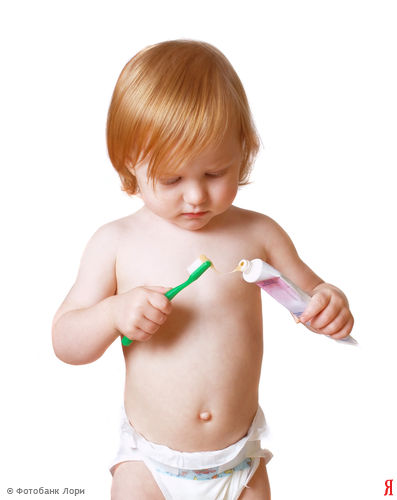 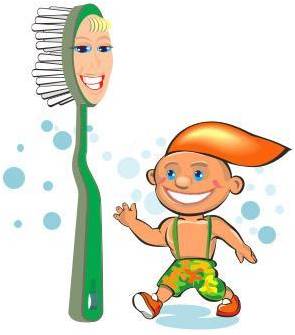 Вредные привычки
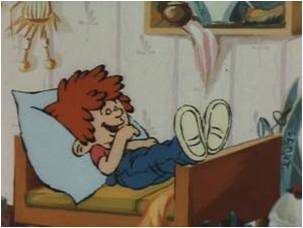 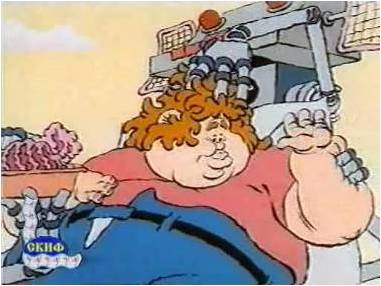 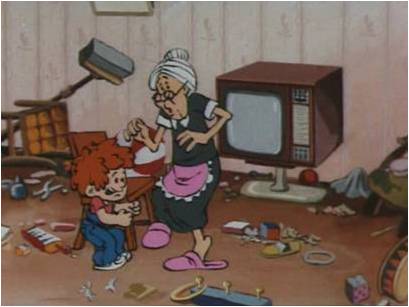 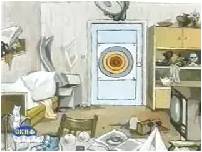 Опрятность и аккуратность
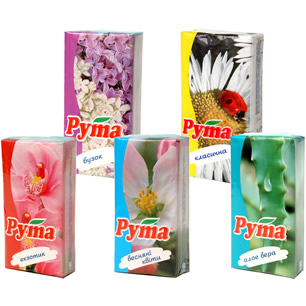 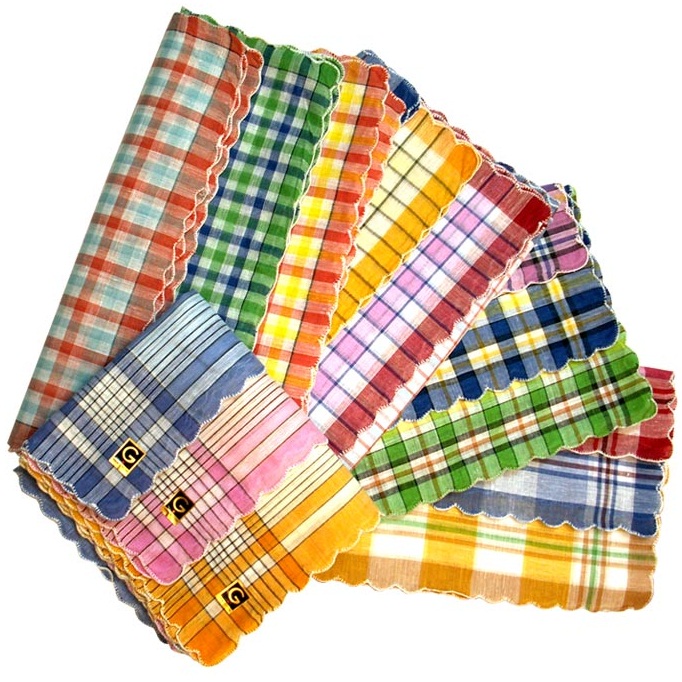 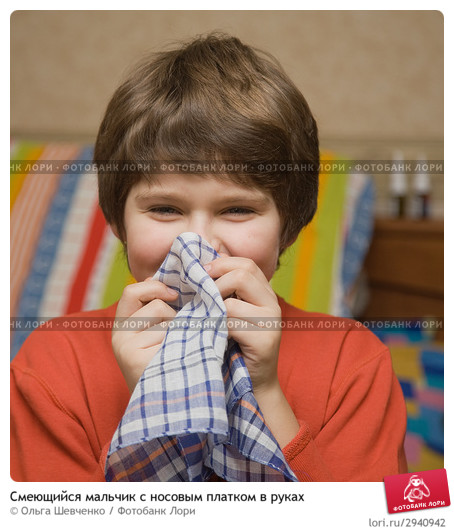 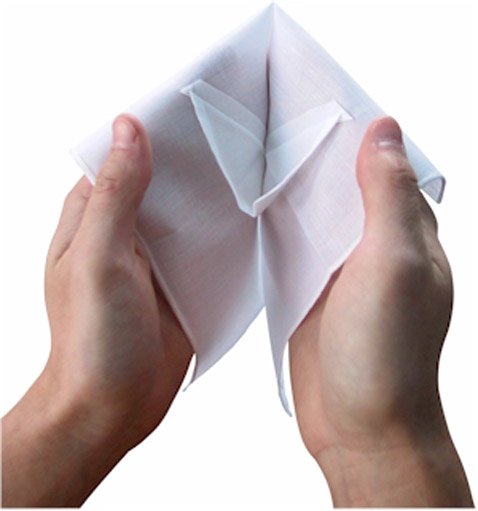 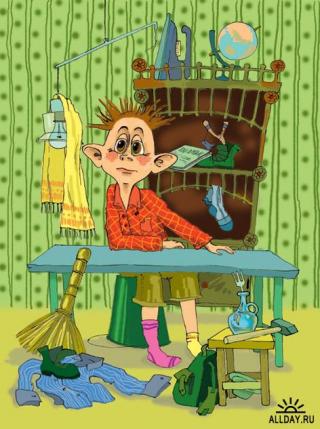 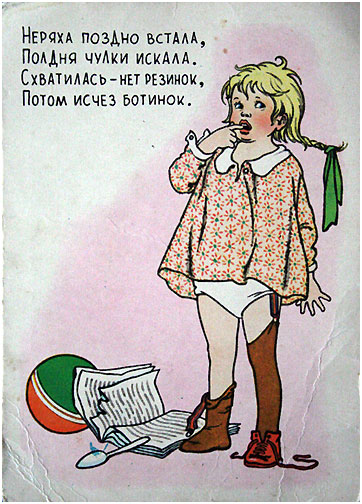 Безобидные привычки
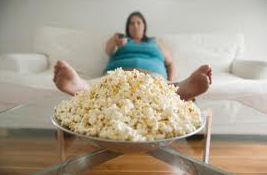 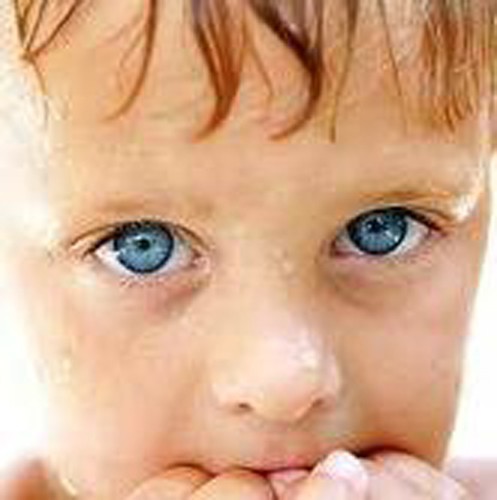 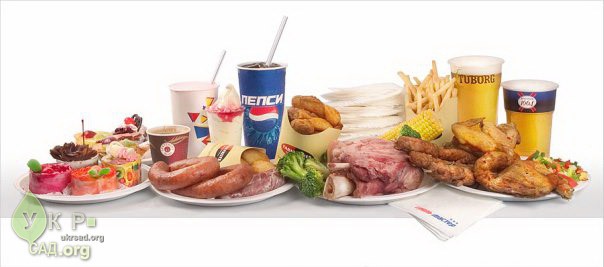 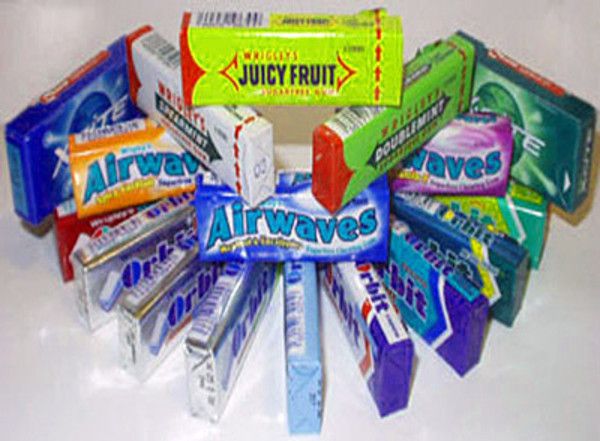 Помни!
Жевать резинку можно только после еды;
Прекратить жевать, как только закончится сладкий вкус;
Не заменяйте свободное время жевательной резинкой;
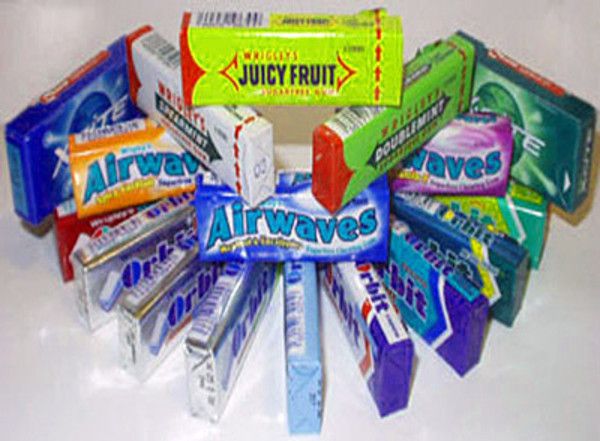 Последствия!
К болезням желудка;
К инфекционным болезням (в случае употребления чужой жевательной резинке);
К потере внимания;
К приобретению более серьёзных вредных привычек (к курению).
«Курить – здоровью вредить!»
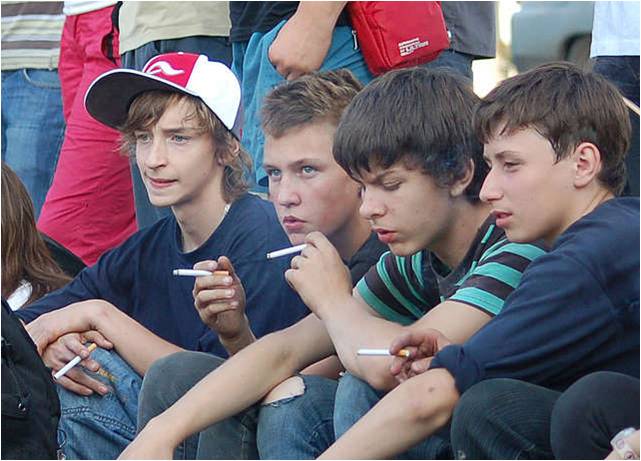 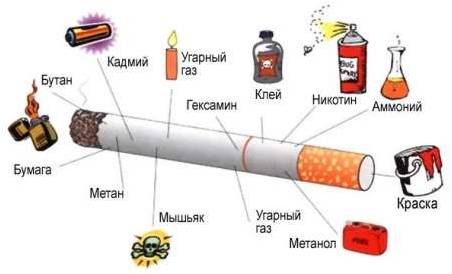 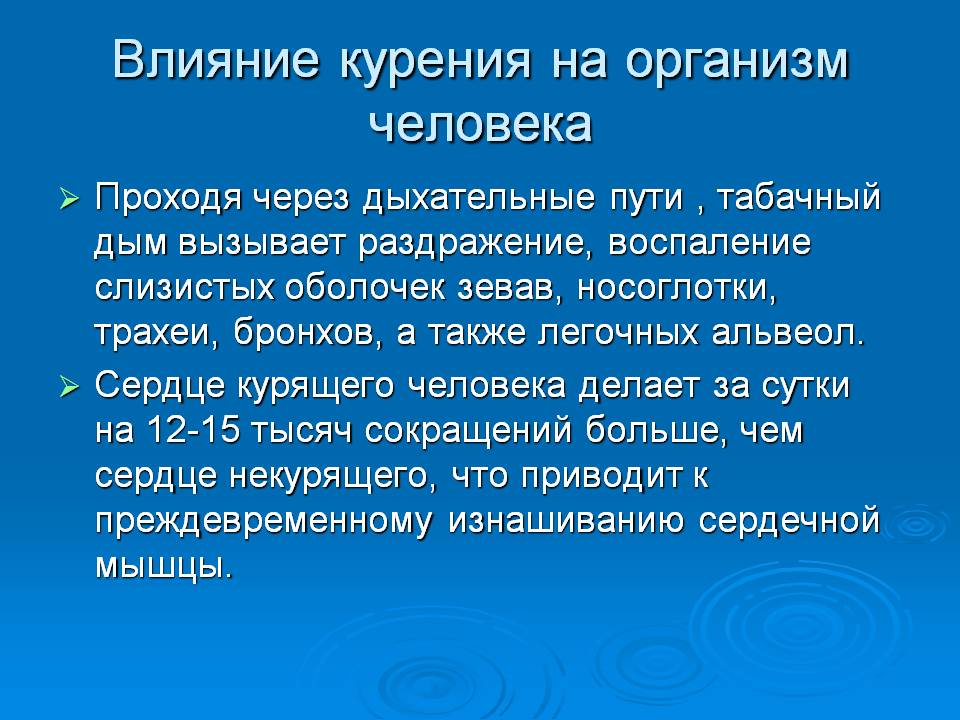 Лёгкие некурящего и курящего человека
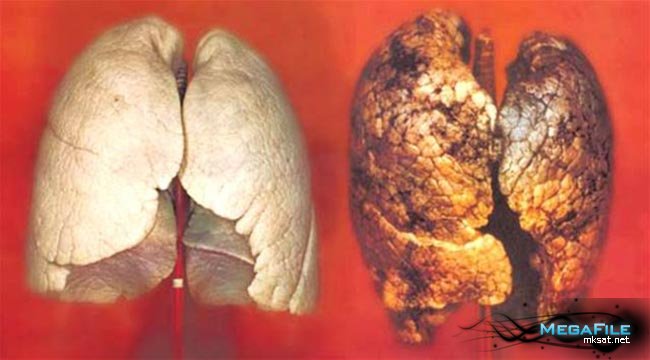 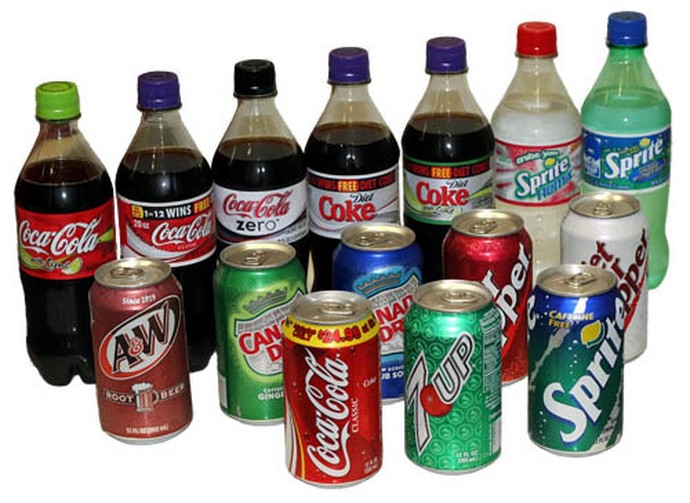 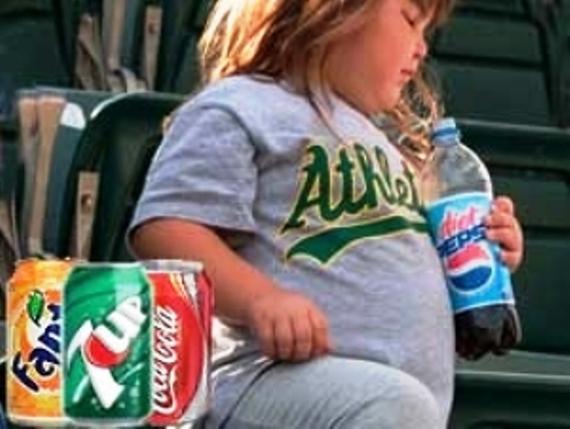 Помни!
К болезням желудка и печени;
К расстройству кишечника;
К инфекционным заболеваниям (при употреблении из горлышка одной бутылки);
К более серьёзным вредным привычкам (к употреблению алкогольных напитков).
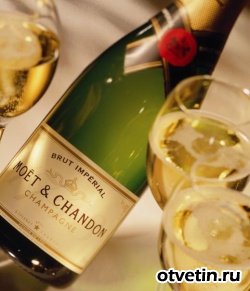 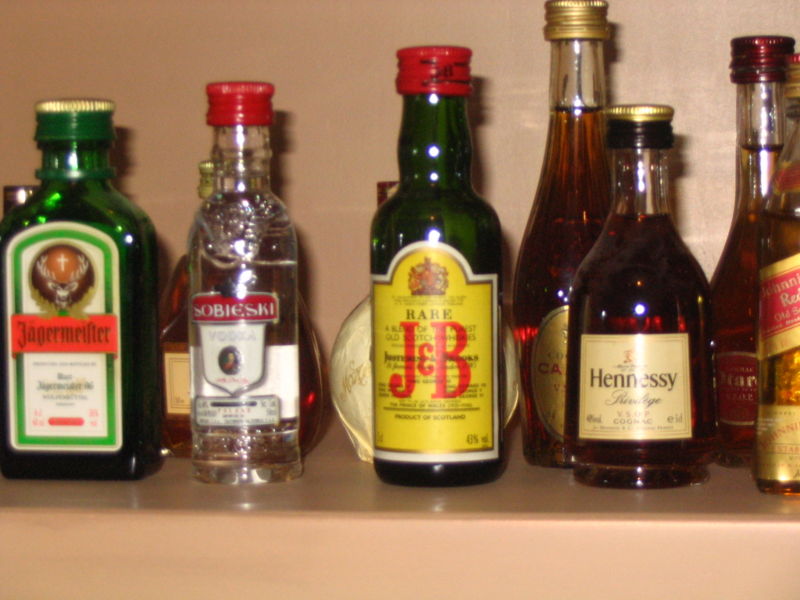 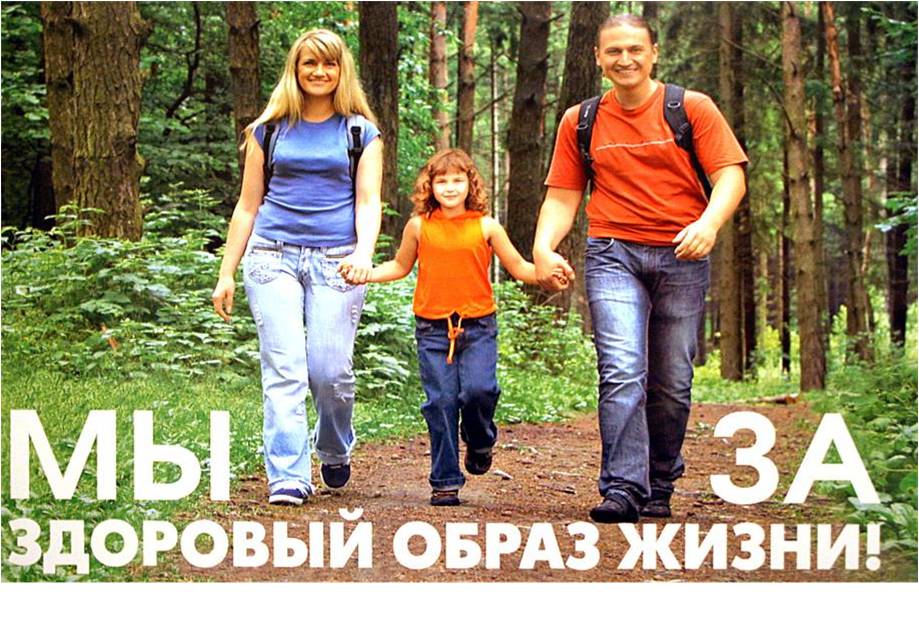 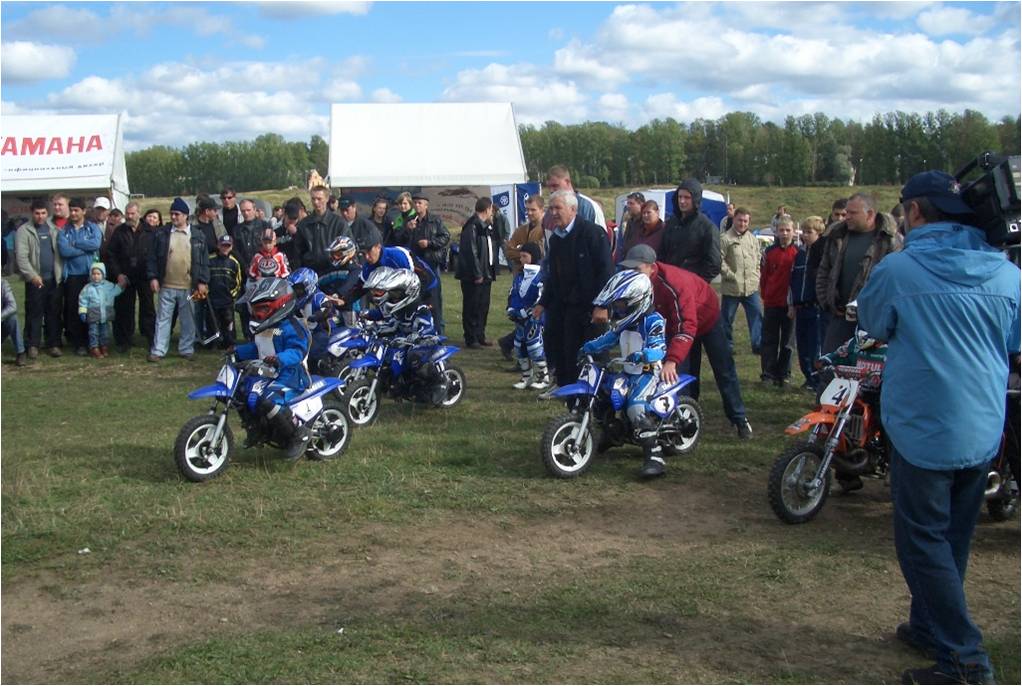